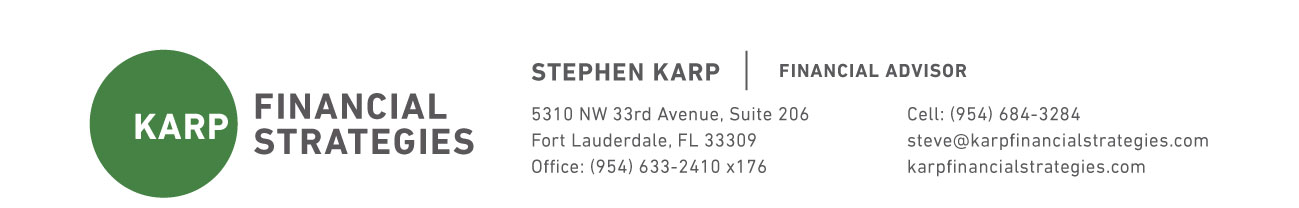 Six Areas of Financial Review
Securities & advisory services offered through SagePoint Financial, Inc.(SPF), member FINRA/SIPC. SPF is separately owned and other entities and/or marketing names, products or services referenced here are independent of SPF.
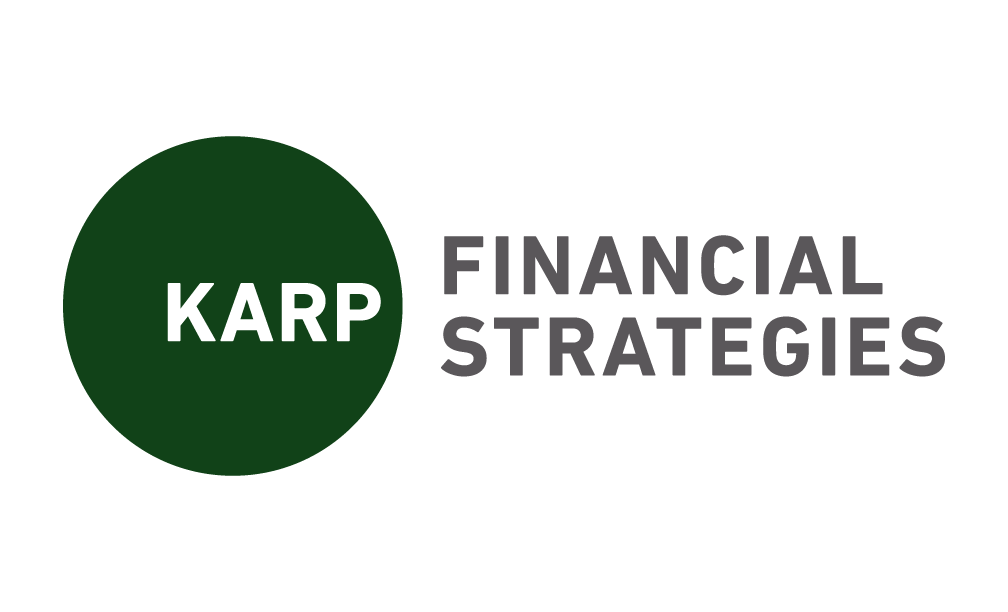 Six Areas of Financial Review
Financial
 Position
Investment 
Planning
Protection 
Planning
Tax 
Planning
Estate 
Planning
Retirement 
Planning
Net worth

Cash flow management 

Cash reserve strategies

Debt management

Goal setting

Savings strategies

Business value improvement
Insurance needs analysis/policy evaluation

Life insurance

Disability options

Long-term care preparation

Umbrella/ liability insulation

 Medical/Health coverages

Property & casualty
Asset allocation

Liquidity incorporation

Company equity programs

Investment fees analysis

Risk tolerance customization

Tax efficiency designs

Diversification strategies
Tax management

Tax deferral

Tax diversification

Non-qualified investments

Distribution strategies

Tax-free income

Business structure
Capital transfer

Asset ownership issues

Trusts & trust funding

Wills & documents

Special needs and/or minor dependents

Business exit and succession planning

Estate liquidity
Qualified
         investments

Pensions/defined benefits

401Ks

IRAs
         *Traditional
         *Roth

Pre-59 strategies

Volatility buffers

Medicare/Medigap

Social security
Securities & advisory services offered through SagePoint Financial, Inc.(SPF), member FINRA/SIPC. SPF is separately owned and other entities and/or marketing names, products or services referenced here are independent of SPF.

Neither SagePoint Financial, INC., nor its registered representatives or employees, provide tax or legal services.  Investing involves risk including the potential loss of principal.